第十三課　出師表
諸葛亮
第一段
第二段
第三段
第四段
第一段
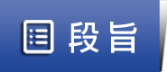 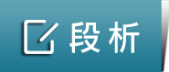 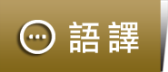 臣亮言：先帝 創業未半，而中道崩殂 。今天下三分，益州 疲弊 ，此誠危急存亡之秋 也。然侍衛之臣 ，不懈於內 ；忠志之士，忘身於外 者，蓋追先帝之殊遇 ，欲報之於陛下也。
上奏
劉備即位於成都，章武三年病逝於白帝城永安宮
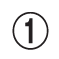 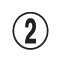 完成一半
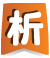 指魏、蜀、吳三國成鼎足之勢
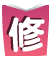 ●
●
鑲嵌
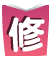 鑲嵌
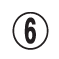 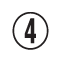 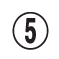 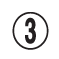 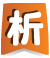 蜀漢處境艱困，已至危急萬分的地步
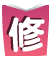 ●
●
偏義複詞
因為
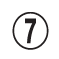 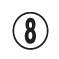 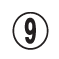 文武官員因受先帝之殊遇，所以能為國效命，報答皇上
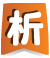 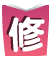 ●
●
借代（天子）
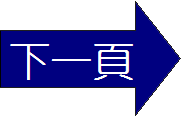 第一段
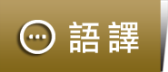 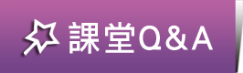 誠宜開張聖聽 ，以光先帝遺德，恢弘 志士之氣，不宜妄自菲薄 ，引喻失義 ，以塞忠諫之路也。
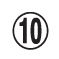 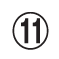 勸戒後主應自重自愛，多察納忠言
進忠言勸諫
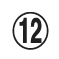 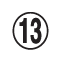 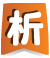 以致，連詞
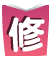 ●
●
鑲嵌（增字）
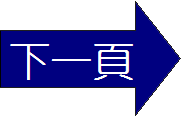 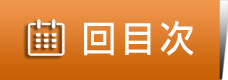 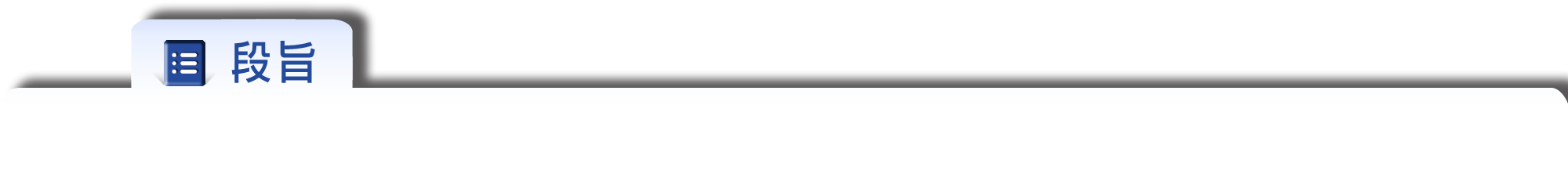 以蜀漢處境危殆，勸諫後主要開張聖聽，接納諫言，以光先帝之遺德。
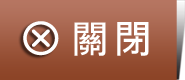 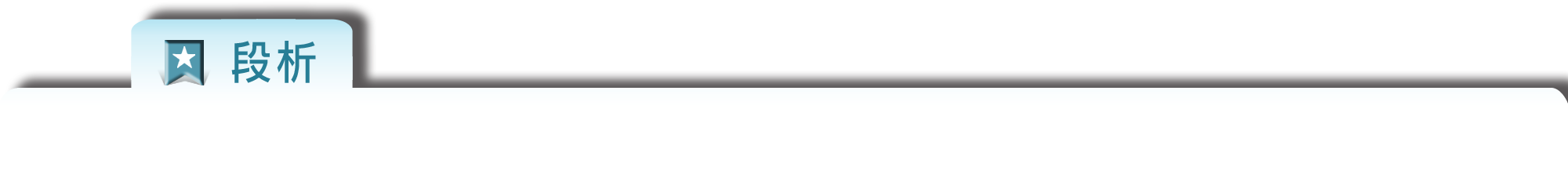 概括分析當時天下大勢，並以文臣武將戮力為國，激勵後主。文中分從正（宜）反（不宜）兩方面，來勸諫後主廣開言路，不要妄自菲薄。
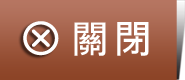 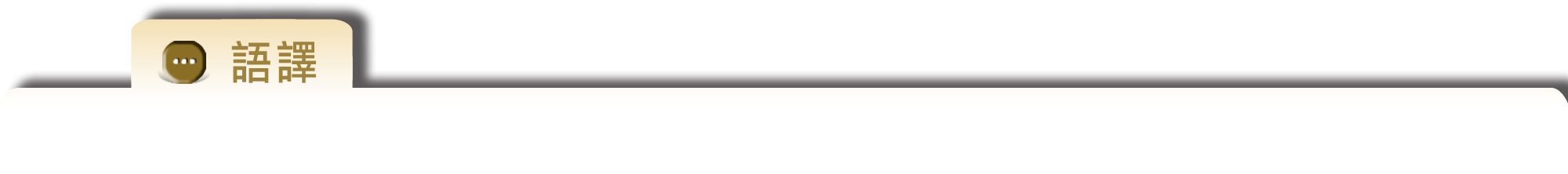 臣亮上奏：先帝創業還未完成，就在中途過世了。現在天下分裂為三，益州財力、人力困乏，這實在是生死存亡的緊要關頭。然而皇上身邊的臣子，在朝廷內盡忠職守不敢懈怠；忠誠的將士，在朝廷外捨身為國效命，這是為了追念先帝特殊優厚的對待，而想要報答陛下您啊！
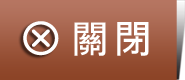 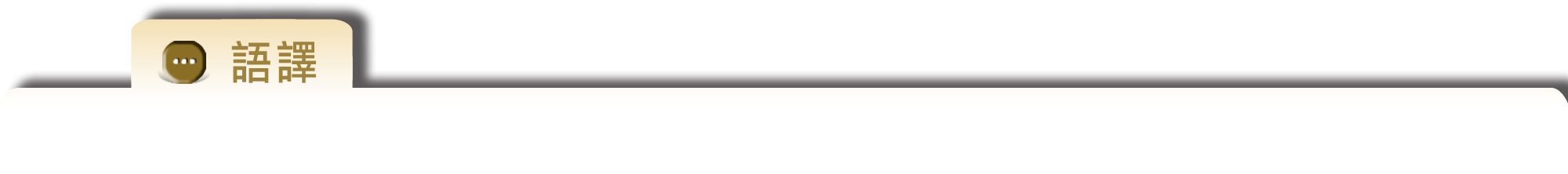 陛下實在應該擴大自己的見聞，廣泛地聽取意見，以發揚光大先帝的遺德，增長仁人志士的勇氣，不應任意看輕自己，引證譬喻不恰當，以致阻塞了忠臣進諫的道路。
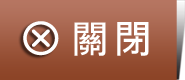 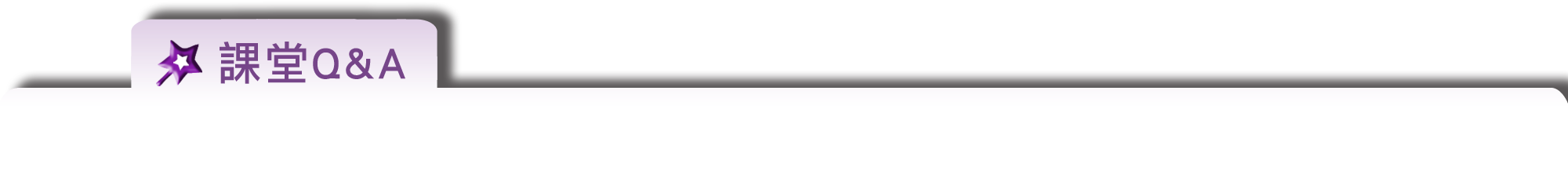 1.文中首先指出：「今天下三分，益州疲弊，此誠危急存亡之秋也。」為何作者一開始就要強調這嚴峻的形勢？
答：
諸葛亮一開始就強調形勢嚴峻，是希望後主能提高警惕，重視國家前途安危。暗示如不行明政，蜀漢便有滅亡的危險，促使後主開張聖聽，接納諫言，以光先帝遺德，同時也為下文的種種建議奠下基礎。
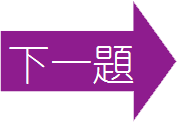 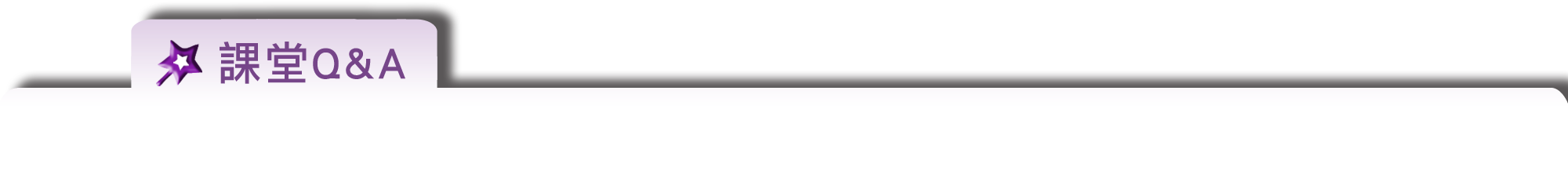 2.文中「侍衛之臣，不懈於內；忠志之士，忘身於外」的原因是什麼？
答：
蓋追先帝之殊遇，欲報之於陛下也。
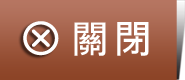 第二段
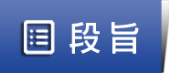 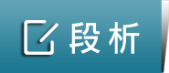 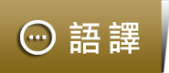 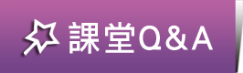 囑咐後主對宮中和府中官員要一視同仁，賞罰公平分明。街亭失守，諸葛亮自請降官三級，以示丞相執法公允
宮中府中，俱為一體 ，陟罰臧否 ，不宜異同 。若有作姦犯科 ，及為忠善者，宜付有司 ，論其刑賞，以昭陛下平明之理 ，不宜偏私，使內外異法 也。
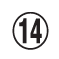 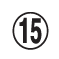 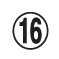 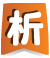 錯綜
（交蹉語次：陟臧罰否）
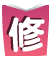 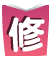 ●
●
鑲嵌（偏義複詞）
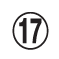 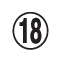 囑咐後主賞罰須無所偏私。《三國志‧蜀書‧先主傳贊》：「先主之弘毅寬厚，知人待士，蓋有高祖之風，英雄之器焉。」
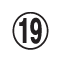 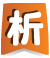 來，連詞
表明
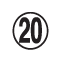 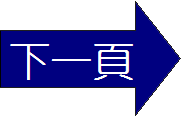 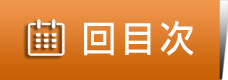 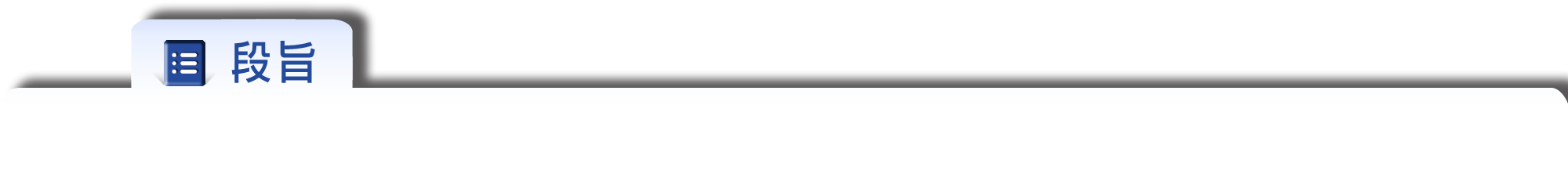 說明宮中府中為一整體，勸後主賞善罰惡，不宜偏私。
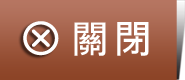 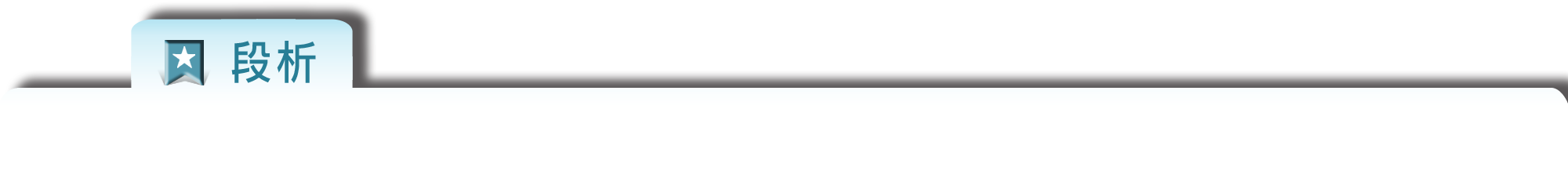 由「宮中」與「府中」的一體性，拈出賞罰公平的為政要道。文中以老臣口吻，再就正（宜）反（不宜）兩方面反覆曉諭、告誡。
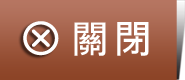 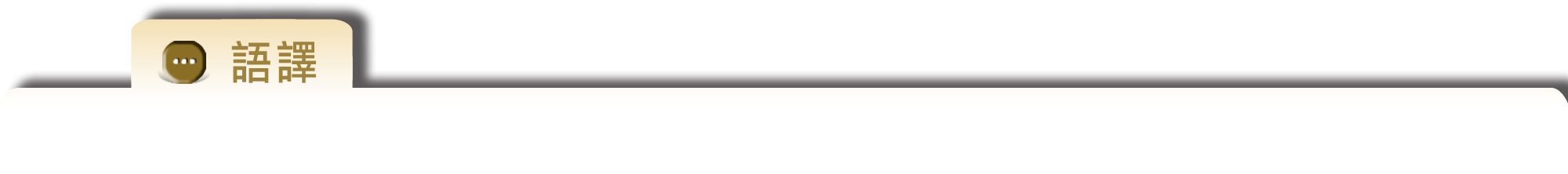 皇帝宮廷和丞相府第在行政上是一體的，應該有共同遵行的規範，賞善罰惡不應標準不同。如果有為非作歹、觸犯法令的，或是盡忠行善的人，就應該交給主管的官吏去判定刑賞，以表明您公正開明的治理原則，不應該存有偏袒的私心，使得皇宮內和丞相府中有兩種不同的法制。
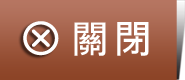 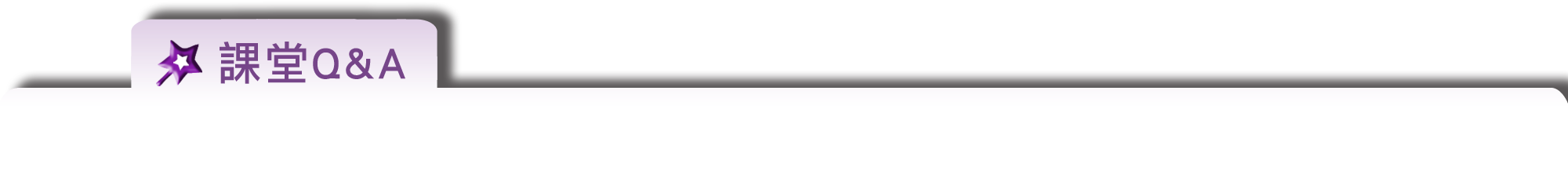 3.作者建言：「宮中府中，俱為一體，陟罰臧否，不宜異同。」有何目的？
答：
勸後主賞善罰惡，不宜偏私。
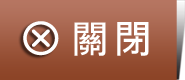 第三段
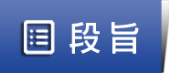 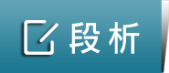 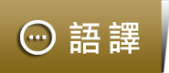 侍中 、侍郎 郭攸之 、費禕 、董允 等，此皆良實 ，志慮忠純 ，是以先帝簡拔 以遺陛下。愚 以為宮中之事，事無大小，悉以咨 之，然後施行，必能裨補闕漏 ，有所廣益。
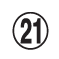 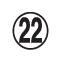 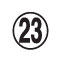 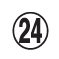 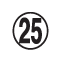 因此
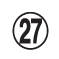 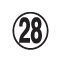 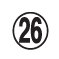 留下、留給
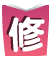 錯綜
（交蹉語次：志忠慮純）
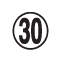 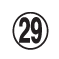 認為，動詞
不論
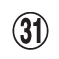 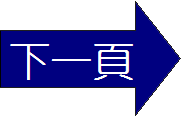 第三段
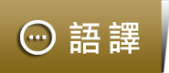 將軍向寵 ，性行淑均 ，曉暢 軍事，試用 於昔日，先帝稱之曰「能」，是以眾議舉寵為督 。愚以為營中之事，悉以咨之，必能使行陣 和睦，優劣得所 。親賢臣，遠 小人，此先漢 所以興隆也；親小人，遠賢臣，此後漢 所以傾頹也。
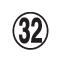 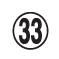 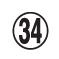 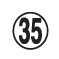 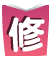 錯綜
（交蹉語次：性淑行均）
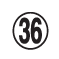 謂向寵曉暢軍事，知人善任，值得舉薦
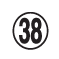 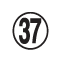 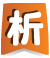 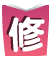 ●
●
借代（軍隊）
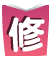 映襯（對襯）
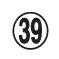 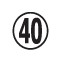 何以、為何
親近
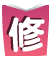 ●
轉品（形→動）
國家的成敗興衰與如何對待賢臣、小人息息相關，強烈告誡後主「親賢遠佞」
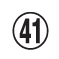 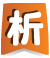 衰敗
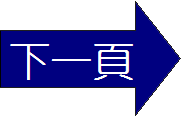 第三段
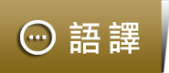 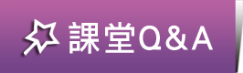 先帝在時，每與臣論此事，未嘗不嘆息痛恨 
於桓、靈 也。侍中 、尚書 、長史 、參軍 ，此悉貞亮死節 之臣也，願陛下親之信之，則漢室之隆，可計日而待也。
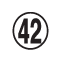 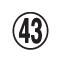 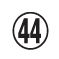 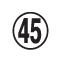 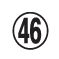 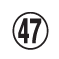 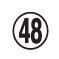 指為期不遠
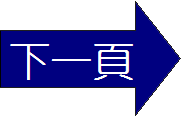 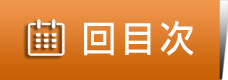 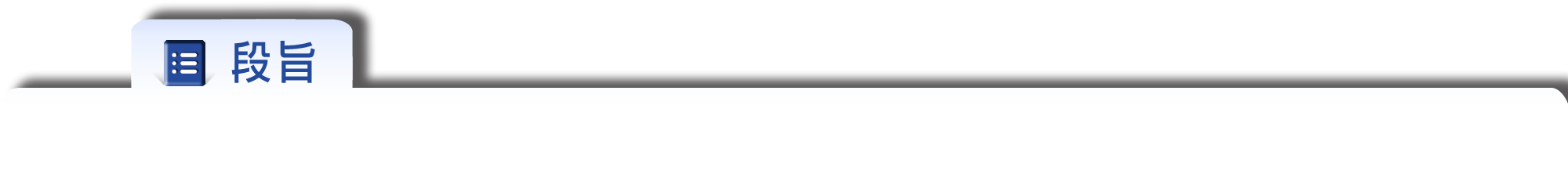 推薦宜重用之人，並勸諫後主親賢臣，遠小人。
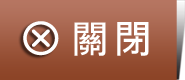 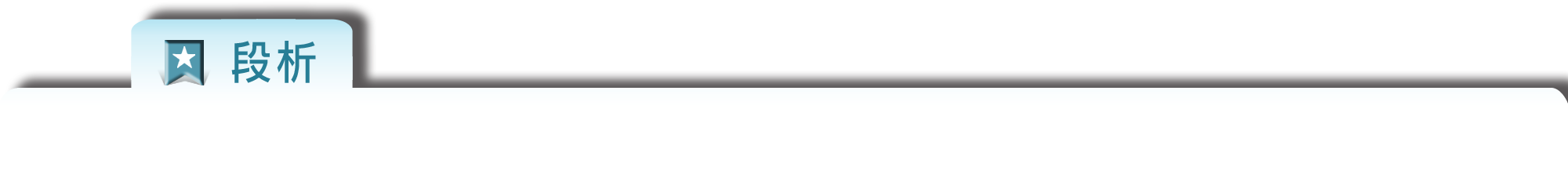 著重向後主闡明「親賢臣」與「親小人」的用人之道，並以「先漢所以興隆」與「後漢所以傾頹」的鮮明對比，作論證的依據。
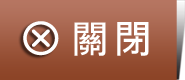 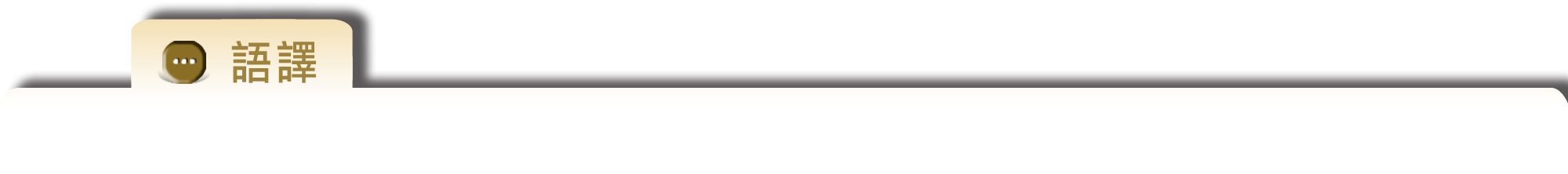 侍中郭攸之、費禕、侍郎董允等，這些都是忠良信實的人，心志忠誠，謀事專一，因此先帝挑選拔擢他們，留給陛下您任用。我認為宮裡的事，無論大小，都可以和他們商量，然後實行，一定能夠補救缺失和疏漏，得到更多的益處。
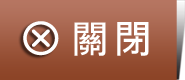 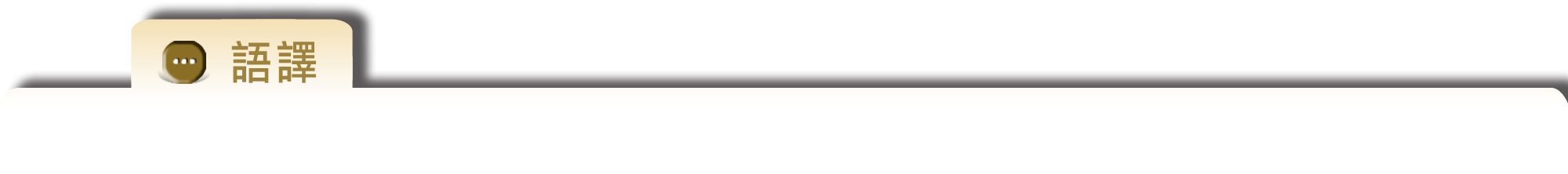 將軍向寵，秉性善良，處事公正，精通軍事，以前任用時，先帝稱讚他「能幹」，因此大家決議推舉向寵為中部督。我認為軍中的事，都向他詢問，必能使軍隊相處和睦，無論賢愚優劣都安置於適當的職位。親近賢臣，遠離小人，這是西漢興盛的原因；親近小人，遠離賢臣，這是東漢衰敗的緣由啊！
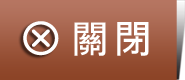 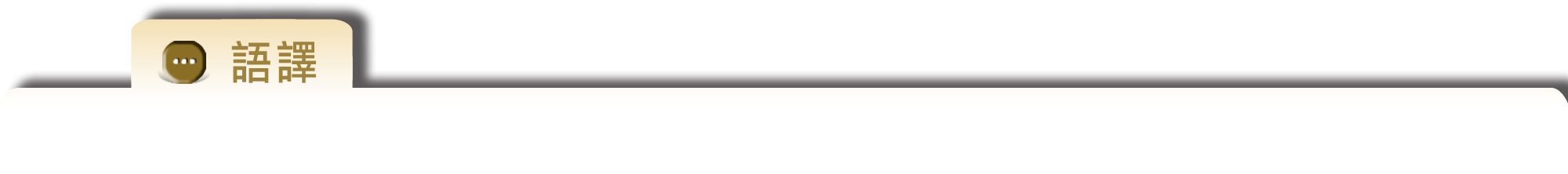 先帝在世時，每次和我談論到這事，沒有不對桓帝、靈帝的失政感到痛心遺憾的啊！侍中郭攸之和費禕、尚書陳震、長史張裔、參軍蔣琬，這些都是忠貞信實，能為節義而死的臣子，希望陛下親近他們、信任他們，那麼漢朝的興盛，就指日可待了。
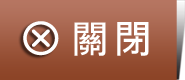 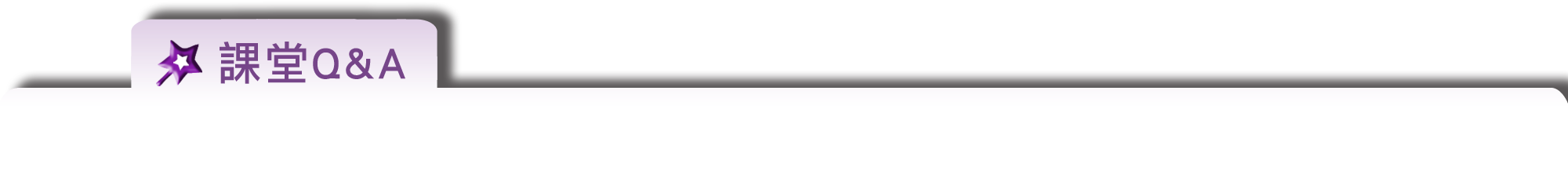 4.諸葛亮認為漢朝興盛與衰亡的關鍵是什麼？
答：
(1)興盛的原因──親賢臣，遠小人。
(2)衰亡的原因──親小人，遠賢臣。
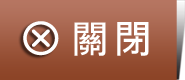 第四段
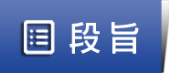 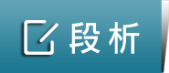 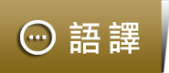 臣本布衣，躬耕於南陽，苟全性命於亂世，不求聞達 於諸侯。先帝不以臣卑鄙 ，猥自枉屈 ，三顧 臣於草廬之中，諮臣以當世之事，由是感激 ，遂許先帝以驅馳 。後值傾覆 ，受任於敗軍之際，奉命於危難之間，爾來二十有一年 矣！先帝知臣謹慎，故臨崩寄臣以大事 也。
親自
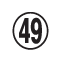 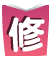 ●
●
借代（平民）
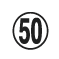 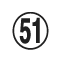 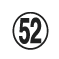 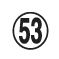 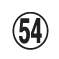 劉備以「伸張大義於天下」為志，請諸葛亮協助
諸葛亮感於劉備的一片誠心，應允輔佐他
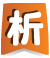 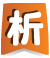 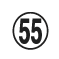 遇到
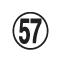 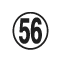 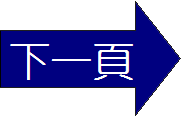 第四段
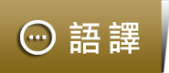 受命以來，夙夜憂嘆 ，恐託付不效 ，以傷先帝之明。故五月渡瀘 ，深入不毛 。今南方已定，兵甲已足，當獎率三軍，北定中原，庶竭駑鈍 ，攘除姦凶 ，興復漢室，還於舊都 。此臣所以報先帝而忠陛下之職分也。至於斟酌損益 ，進盡忠言，則攸之、禕、允之任也。
指先帝託孤一事
指知人之明
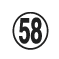 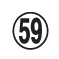 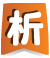 自言竭盡心力以輔佐後主，深恐損及先帝的知人之明
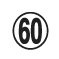 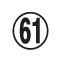 兵器鎧甲
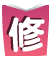 ●
●
應該
借代（蠻荒地區）
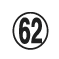 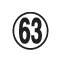 表示北伐的決心，誓言「興復漢室，還於舊都」
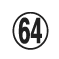 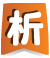 用來
本分
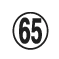 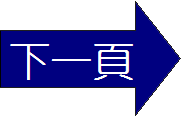 即「盡進」，竭盡心力進諫
第四段
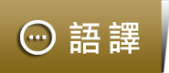 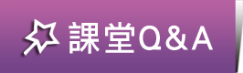 願陛下託臣以討賊興復之效 ，不效，則治臣之罪，以告先帝之靈。若無興德之言 ，則責攸之、禕、允等之慢，以彰其咎 。陛下亦宜自課 ，以諮諏善道 ，察納雅言 ，深追先帝遺詔 ，臣不勝受恩感激。今當遠離，臨表涕泣 ，不知所云 。
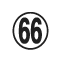 成功
希望
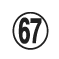 勸戒後主自我省察採納忠言，不要忘了先帝的遺志
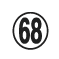 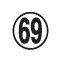 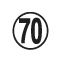 怠慢
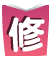 ●
●
鑲嵌（增字）
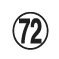 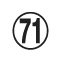 將要、就要，副詞
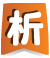 盡
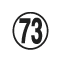 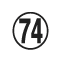 因將出征遠離而感傷至極
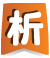 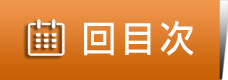 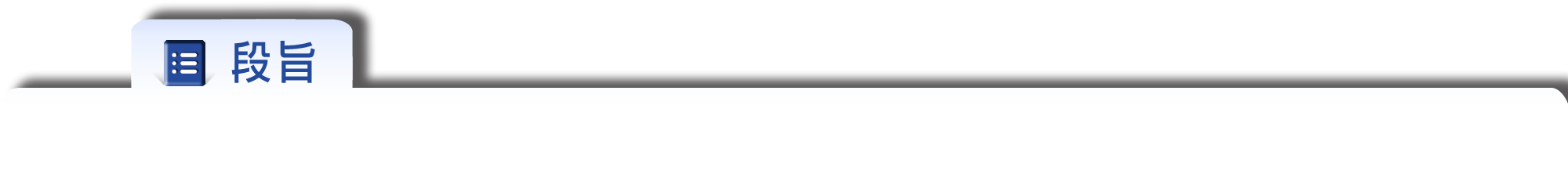 表明以興復漢室為己任，並勉勵後主諮諏善道，察納雅言。
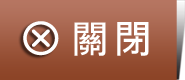 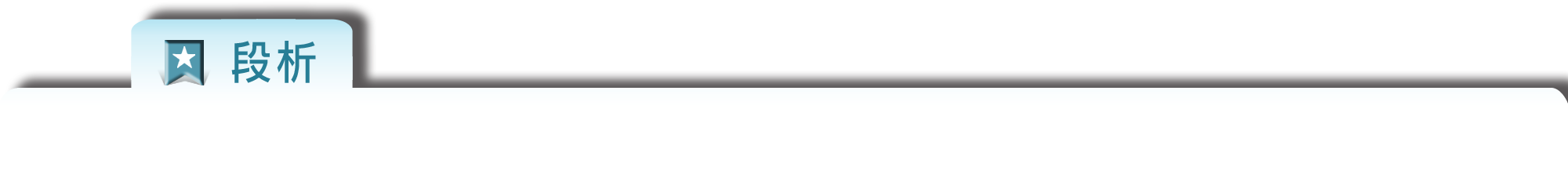 首先以「苟全性命於亂世，不求聞達於諸侯」和「受任於敗軍之際，奉命於危難之間」兩組排偶句表明自己欲報先帝恩德的心志。繼而以「攘除姦凶，還於舊都」、「報先帝而忠陛下之職分」自誓，表達出師的決心與正當性。最後期勉後主察納雅言，完成先帝遺詔，與前文親賢納諫之意相呼應。文意層次清晰，結構嚴整。
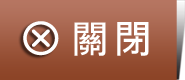 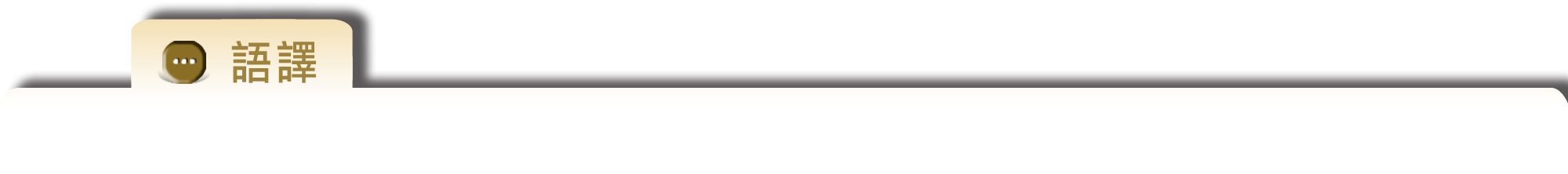 我本來是個平民，在南陽親自耕種，只求在亂世中苟且保住性命，無意在諸侯間追求名聲和顯達。先帝不因為我身分卑微，見識鄙陋，他委屈自己，貶低身分，三次到草廬來拜訪我，與我商量當時的天下大事，我為此感動激奮，因此答應為先帝奔走效力。後來遇到軍事失利，我在軍隊潰敗時接受任務，在危難中奉命謀劃，從那時到現在已有二十一年了！先帝知道我處事謹慎，所以在臨終把輔助陛下這件大事託付給我。
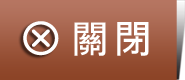 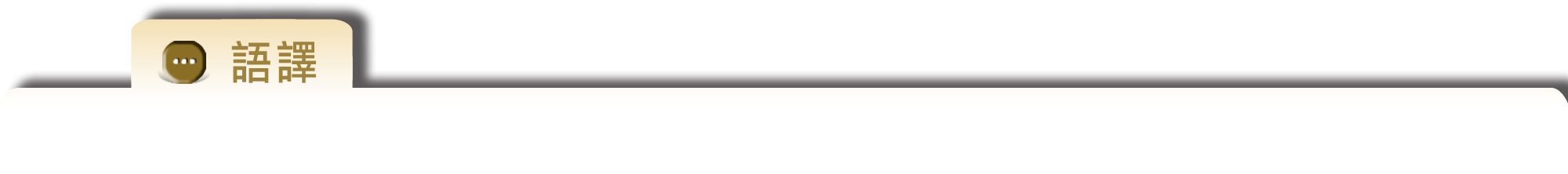 自從接受遺命以來，從早到晚憂思感嘆，深恐先帝託付的任務不能成功，而有損先帝的識人之明。所以在五月率兵渡過瀘水，深入蠻荒地區。現在南方已經平定，武器和鎧甲已經充足，應當獎勵率領軍隊，北伐平定中原，希望竭盡我低劣的才能，消滅曹魏，興復漢朝的天下，回到舊都洛陽。這是我用來報答先帝和效忠陛下所應盡的職責啊！至於衡量事理而予以革除或興辦，竭盡心力進諫忠言，那是郭攸之、費禕、董允等人的責任。
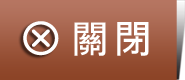 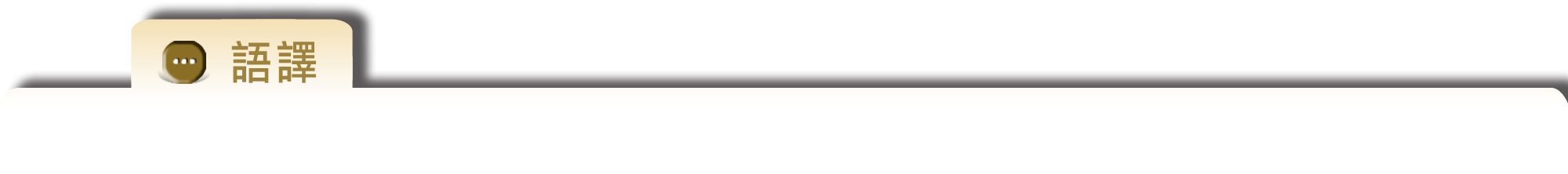 希望陛下把討伐奸賊、復興漢室的任務交付給我，如果不成功，就定我的罪，用以祭告先帝在天之靈。如果沒有增進德政、德行的嘉言，就應該責罰郭攸之、費禕、董允等人的怠慢，用來表明他們的過失。陛下也應該自我省察，向群臣探求治國的良方，考察採納正直的意見，深切追念先帝的遺詔，我蒙受恩惠無限感激。現在我即將遠離，面對這篇奏章的時候流淚哭泣，感慨至極，不知道自己說了些什麼。
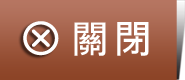 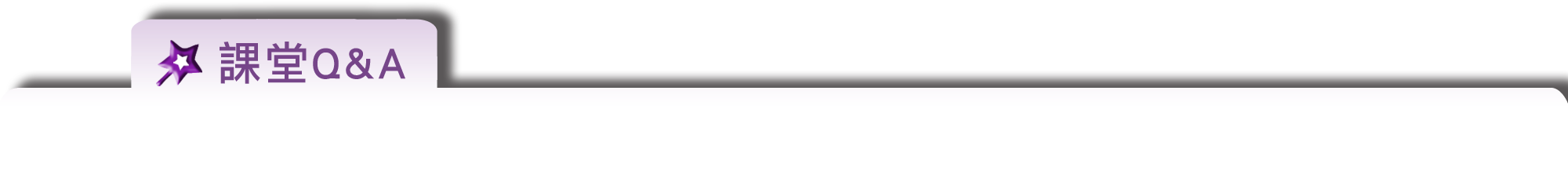 5.諸葛亮在北伐之前，先完成了什麼軍事任務？
答：
五月渡瀘，深入不毛，平定南方。
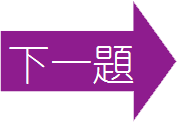 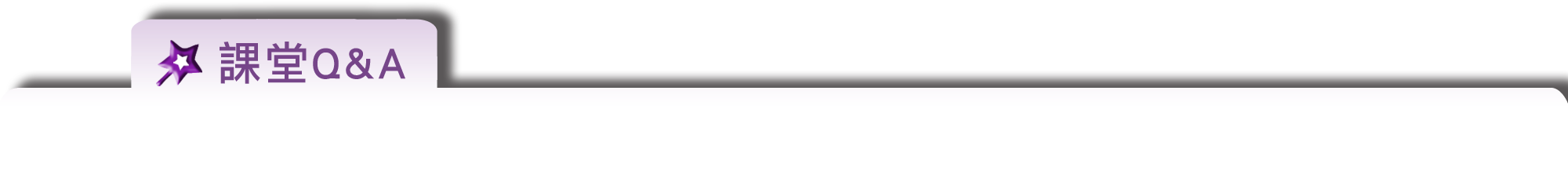 6.諸葛亮誓言「獎率三軍，北定中原」的目的為何？
答：
興復漢室，還於舊都。
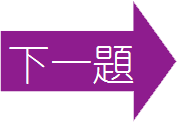 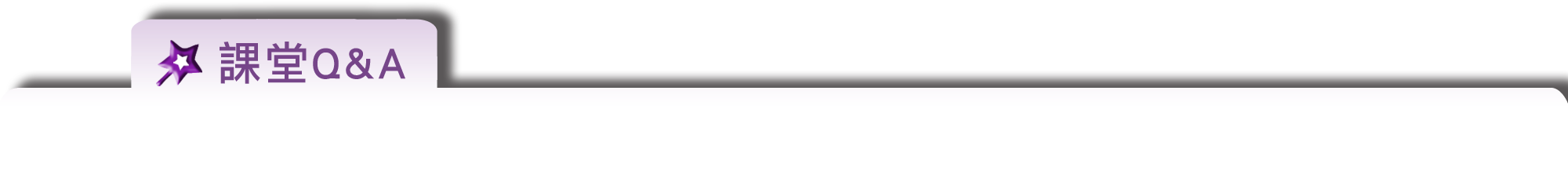 7.本文哪些文句與「出師」有關？
答：
「今南方已定，兵甲已足，當獎率三軍，北定中原，庶竭駑鈍，攘除姦凶，興復漢室，還於舊都」等數句與出師有關。
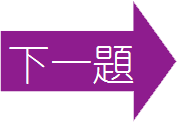 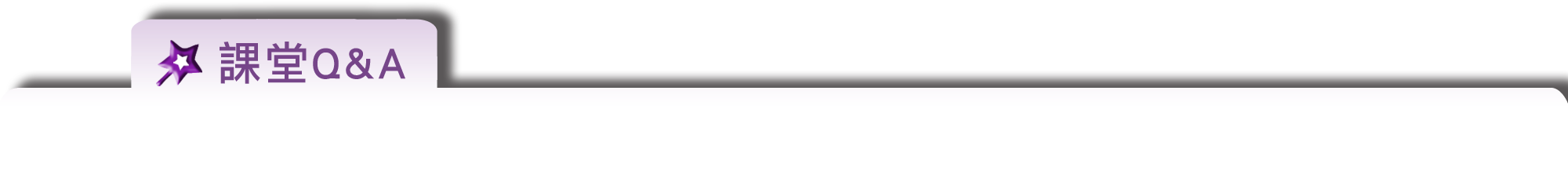 8.作者於本文最後為何會說「今當遠離，臨表涕泣，不知所云」？
答：
既因行將遠離而感傷，又恐後主沉湎逸樂、不思振作而悲憤。
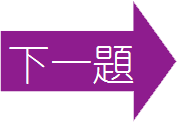 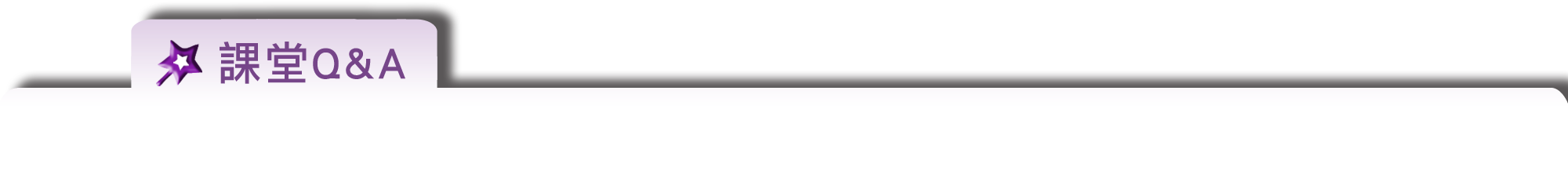 9.文中諸葛亮向後主反覆叮嚀的事情有哪些？
答：
(1)廣開言路：開張聖聽，諮諏善道，察納
　　　　　　 雅言，不宜妄自菲薄，引喻
             失義。
(2)秉公執法：陟罰臧否，不宜偏私。
(3)親賢遠佞：親賢臣，遠小人。
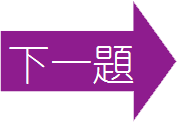 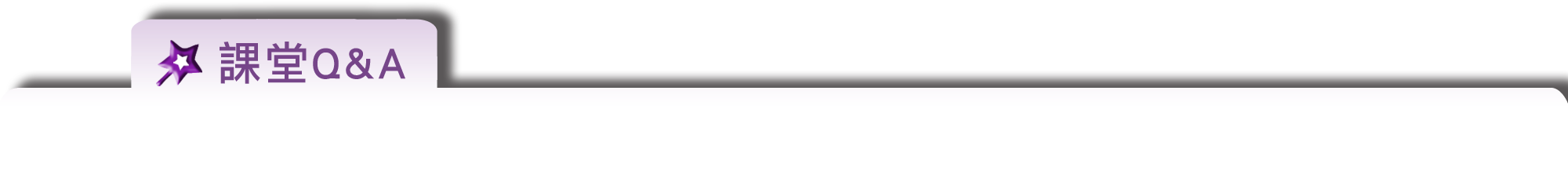 10.作者於本文中稱「先帝」多達十三次，有何用意？
答：
(1)深切抒發對先帝的感恩和忠心效命的真情。
(2)藉由諸多敘及先帝之事，表明自己與先帝關係深厚。
(3)彰顯先帝知人善任之明，強調朝中良臣多為先帝所選拔，希望後主愛惜重用。
(4)以「深追先帝遺詔」勸勉後主自我省察，期能完成興復漢室之大業。
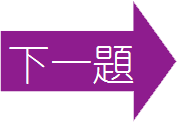 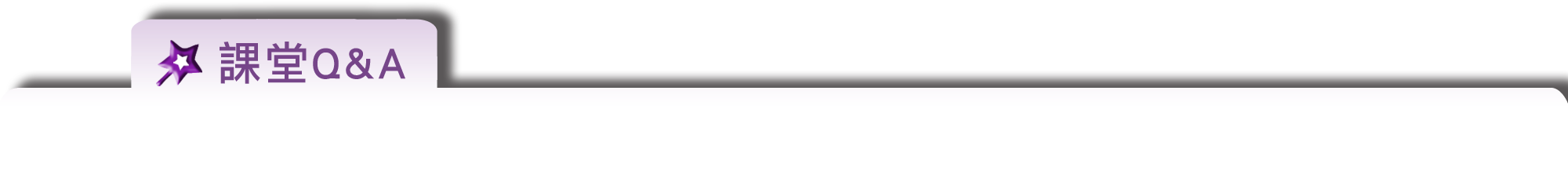 11.本文為臣子進呈國君的奏表，為何諸葛亮行文時屢用「宜」、「不宜」等告誡的字眼？請說說你的看法。【問題討論二】
答：
劉備病篤時，召諸葛亮託以後事，曾詔敕後主說：「汝與丞相從事，事之如父。」因此諸葛亮與後主間，並非一般單純的君臣關係。諸葛亮雖謹守君臣分寸，但也不忘劉備的託付，故在本文中先後十三次提到「先帝」，除了深切抒發了對先帝的感恩戴德和忠心效命的真情外，也是欲由此延續，以父執輩的立場對後主語重心長，諄諄開導，因此屢用「宜」、「不宜」等告誡的字眼，誠懇地叮嚀他、提醒他。
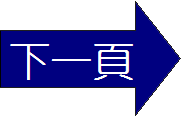 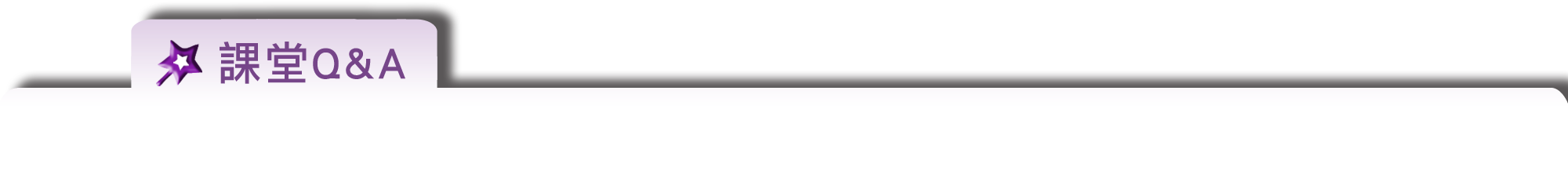 11.本文為臣子進呈國君的奏表，為何諸葛亮行文時屢用「宜」、「不宜」等告誡的字眼？請說說你的看法。【問題討論二】
答：
一如清朝金聖嘆在〈天下才子必讀書〉中說的：「於是而身提重師，萬萬不可不去；心牽鈍物，又萬萬不能少寬。因而切切開導，勤勤叮嚀，一回如嚴父，一回如慈嫗。」清人浦起龍的《古文眉詮》也說：「武鄉頻引先帝，具聖賢氣象，兼骨肉恩情，似老家人出外，叮嚀幼主人，言言聲淚兼並。」所以雖然語多告誡，卻在其中表現了深厚的情感，令人動容。
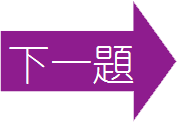 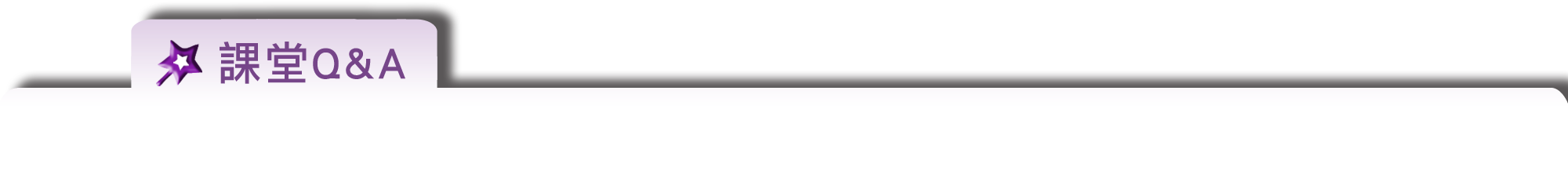 12.文中三次提及郭攸之、費禕、董允等人，其重點各有何不同？
答：
(1)第一次重點在於強調他們都是「志慮忠純」的侍衛官，能「裨補闕漏」，使宮中諸事得宜，值得後主親近、信任，重在推薦。
(2)第二次重點則在明確指出他們的職分，希望大家各盡其責。
(3)第三次則是從反面立說，指出如果失職，「無興德之言」，必須責罰，也呼應前文「陟罰臧否，不宜異同」。
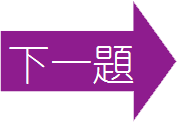 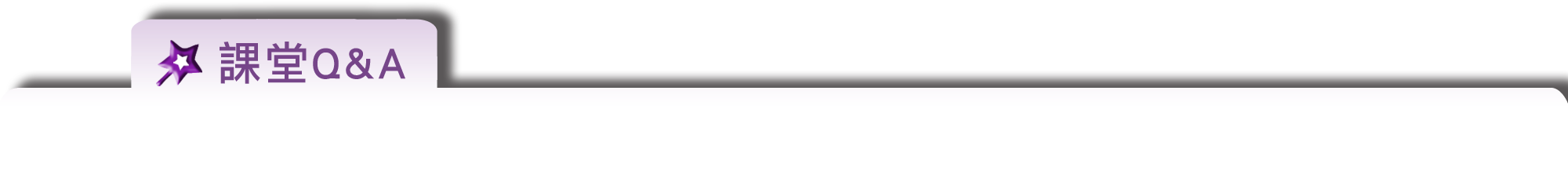 13.諸葛亮明知蜀漢的人力、財力都不足，卻仍執意出兵北伐，你認為這樣做有何意義？請說說你的看法。【問題討論一】
答：
「以先帝之明，量臣之才，固知臣伐賊，才弱敵彊也。然不伐賊，王業亦亡；惟坐而待亡，孰與伐之？」（憑先帝的英明，衡量我的才能，本來就知道由我去伐曹魏，我的才能薄弱而敵人的勢力強大啊。然而不去討伐曹魏，王業也會滅亡；只是坐等滅亡，哪裡比得上去攻打曹魏？）此段諸葛亮〈後出師表〉中的話，正可以作為答案。由於蜀漢力量薄弱，如若偏安一隅，全國上下喪失信心，將日漸委靡衰弱，不免於被併吞的命運。所以唯有奮力北伐，化被動為主動，方能激勵士氣，振作有為，創造契機，爭取本身生存的有利條件。另外，則有「漢賊不兩立，王業不偏安」的堂堂理由，不如此，無以對歷史、對漢室有所交代。
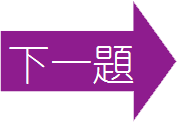 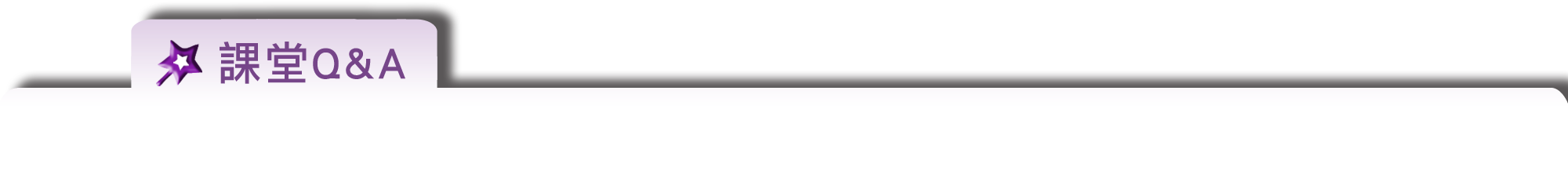 14.劉備臨終前對諸葛亮說：「若嗣子可輔，輔之。如其不才，君可自取。」你覺得劉備此言，是由衷而發，還是別有用心？如果你是諸葛亮，身處危急存亡之秋，卻又面對扶不起的後主阿斗，你會怎麼做？請說明理由。【問題討論三】
答：
所謂「知子莫若父」，劉備對劉禪是否具有治國之才，他應該最為清楚。到了臨終前，還用模稜兩可的問句，詢問叮嚀諸葛亮，也難怪後人都將此視為權謀。劉備言語中有所懇求，懇請諸葛亮輔佐後主；也直接挑明諸葛亮可取而代之。
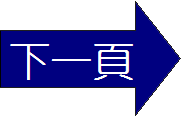 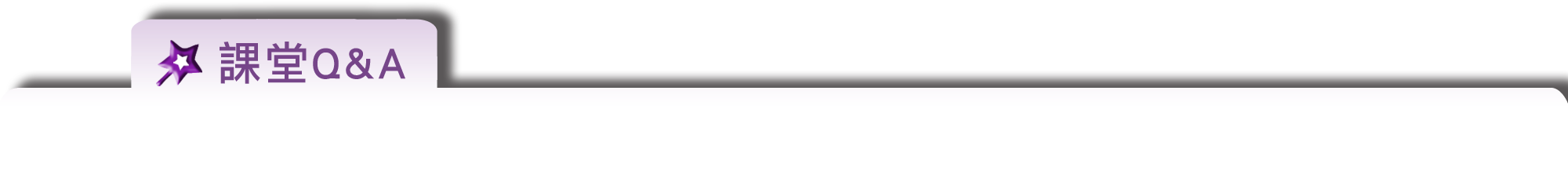 14.劉備臨終前對諸葛亮說：「若嗣子可輔，輔之。如其不才，君可自取。」你覺得劉備此言，是由衷而發，還是別有用心？如果你是諸葛亮，身處危急存亡之秋，卻又面對扶不起的後主阿斗，你會怎麼做？請說明理由。【問題討論三】
答：
話說得如此明白直接，極為真誠，也使諸葛亮當下表白他必效忠至死，以安劉備之心。這是劉備厲害的地方。諸葛亮所面對的困境，正是他為後人歌詠讚佩的原因。如果他選擇「取而代之」，那不過是歷史上成百上千的權臣、逆臣之一，而諸葛亮的「鞠躬盡瘁」，則感動當時及後來的無數人。如果我們是諸葛亮，要如何做，就端看我們選擇什麼樣的人生價值。
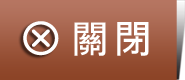 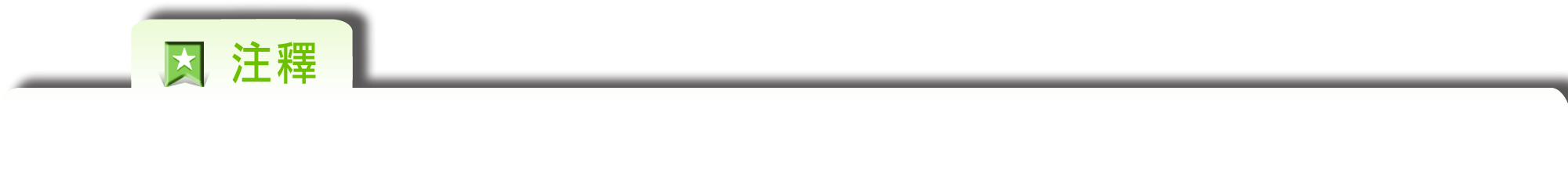 1.先帝：指蜀漢昭烈帝劉備。
2.中道崩殂：半途逝世。此指劉備即帝位三年後，伐吳失敗，病死於白帝城（今重慶市奉節縣）。崩，古時稱帝王之死。殂，音ㄘㄨˊ，死亡。
3.益州：漢代十三州之一，包括今四川全省和陝西、貴州、雲南等部分地區。當時是蜀漢國土的主要部分，所以借指蜀漢。
4.疲弊：困乏，此指國家人力、財力不足。弊，通「敝」。劉備伐吳失利，蜀漢損失慘重。這次出師伐魏，距攻吳之役不過五年，因此國力頗感困乏。
5.此誠危急存亡之秋：這實在是生死存亡的緊要關頭。誠，實在。秋，時候。
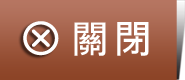 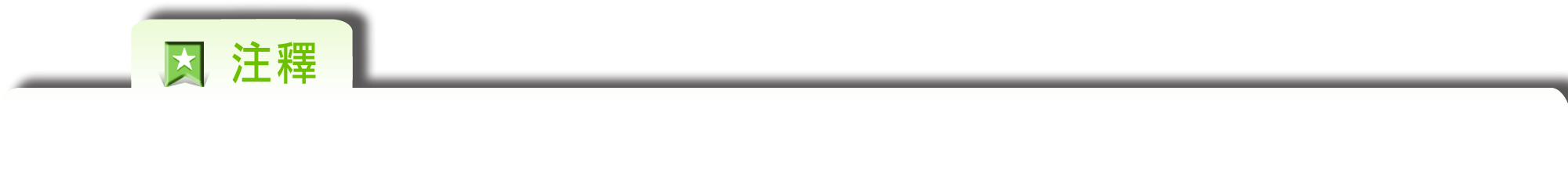 6.侍衛之臣：本指宮廷內的侍衛，這裡指皇帝身邊的大臣。
7.內：指朝廷。
8.忘身於外：在朝廷外捨身效命。外，相對於朝廷而言，泛指地方和邊疆。
9.殊遇：特殊優厚的對待，指恩寵、信任。
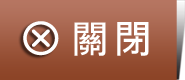 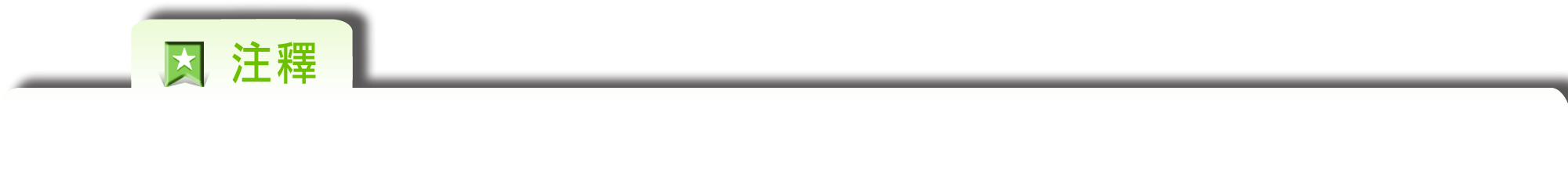 10.開張聖聽：擴大聖君的見聞，意指廣聽群臣意見。聖，尊稱天子，此指劉禪。
11.恢弘：擴大、發揚。
12.妄自菲薄：任意看輕自己。菲薄，輕視。菲，音ㄈㄟˇ。
13.引喻失義：引證譬喻不恰當。如引用公孫述、劉璋等曾據益州的失敗例子，做為蜀漢不能恢復中原的例證。
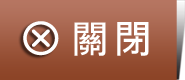 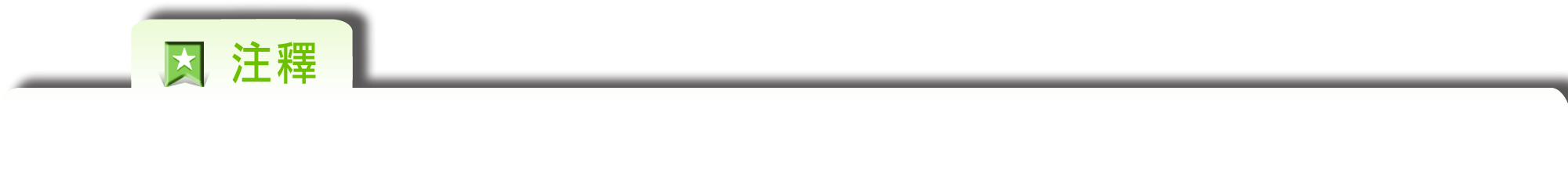 14.宮中府中俱為一體：指皇帝宮廷和丞相府第在行政上是一體的，應該有共同遵行的規範。
15.陟罰臧否：即「陟臧罰否」，賞善罰惡。陟，音ㄓˋ，遷升、獎賞。臧，音ㄗㄤ，善。否，音ㄆㄧˇ，惡。
16.不宜異同：不宜有別。異同，偏義複詞，詞義偏重於「異」。
17.作姦犯科：為非作歹，觸犯法令。姦，通「奸」，邪惡不正，此指惡事。科，法令。
18.有司：主管的官吏，職有專司，故稱有司。司，管理。
19.平明之理：公正開明的治理。
20.內外異法：宮廷內和丞相府中有不同的法制。
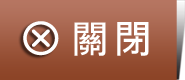 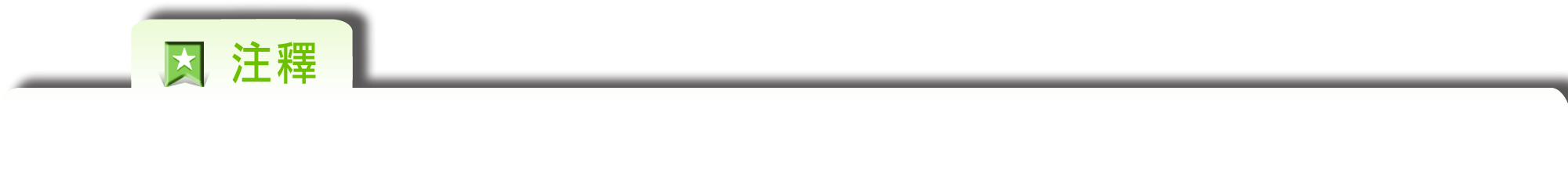 21.侍中：官名。侍從皇帝左右的官員，掌管奏事、車馬、服飾
   等。此指下文的郭攸之、費禕。
22.侍郎：官名。指黃門侍郎，是在宮中辦事的官員，隨侍帝
   王，傳達意旨。此指下文的董允。
23.郭攸之：字演長，南陽(今湖北省襄陽市)人。攸，音ㄧㄡ。
24.費禕：字文偉，江夏(今湖北省武漢市)人。禕，音ㄧ。
25.董允：字休昭，南郡(今湖北省江陵縣)人。
26.良實：忠良信實。
27.志慮忠純：心志忠誠，謀事專一。
28.簡拔：挑選拔擢。
29.愚：自稱之謙詞。
30.咨：通「諮」，詢問、商量。
31.裨補闕漏：補救缺失和疏漏。裨，音ㄅㄧˋ，彌補、助益。
   闕，音ㄑㄩㄝ，通「缺」。
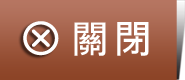 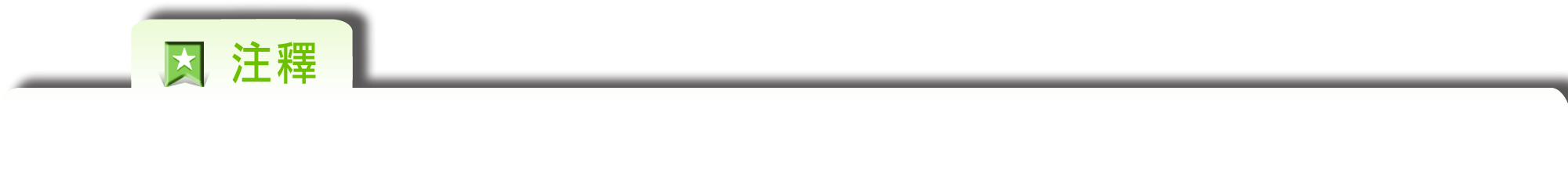 32.向寵：字巨違，襄陽（今湖北省襄陽市）人。劉備攻吳慘敗，獨向寵的部隊折損最少。劉禪即位後，封向寵為都亭侯。
33.性行淑均：秉性善良，處事公正。淑，善。均，公正。
34.曉暢：精通。
35.試用：任用。試，任用，在此與「用」同義。
36.督：指中部督，職務為統領宮廷禁衛部隊。
37.行陣：軍伍的行列與陣法，此處指軍隊。行，音ㄏㄤˊ。
38.優劣得所：能按人才優劣，予以適當職位。此句謂向寵知人善任。所，處所，引申為職位。
39.遠：音ㄩㄢˋ，此處作動詞，遠離。
40.先漢：即西漢，此指西漢前期強盛之時。
41.後漢：即東漢，此指東漢末葉衰微時期。
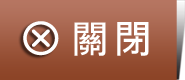 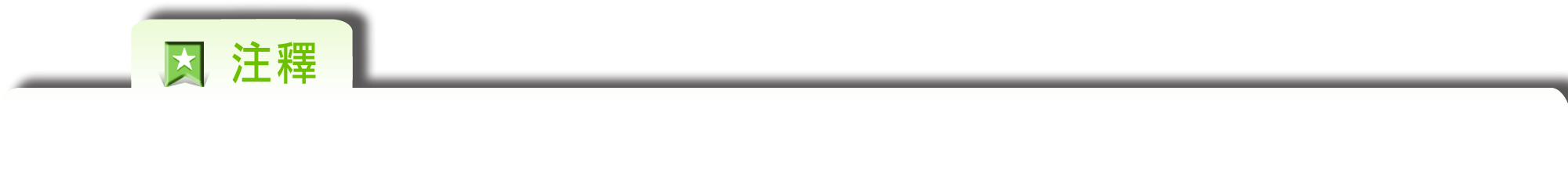 42.痛恨：痛心遺憾。恨，遺憾。
43.桓靈：東漢桓帝劉志、靈帝劉宏，皆昏庸無能，信任宦官、外戚，政治腐敗，招致黃巾之亂，動搖國本。
44.侍中：指郭攸之、費禕。
45.尚書：指陳震，字孝起，南陽（今湖北省襄陽市）人。尚書掌章奏、宣示、圖書、祕記等職。
46.長史：指張裔，字君嗣，成都人。諸葛亮出師駐漢中，任張裔為丞相府留府長史。長史為幕僚之長。長，音ㄓㄤˇ。
47.參軍：指蔣琬，字公琰，零陵湘鄉（今湖南省邵陽市）人，當時任參軍。參軍掌軍事謀劃及文書。
48.貞亮死節：忠貞信實，能為節義而死。亮，通「諒」，信。
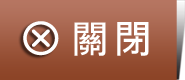 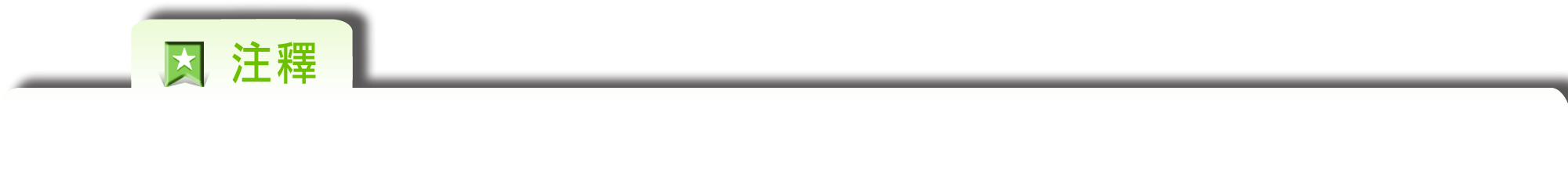 49.不求聞達：無意追求名聲和顯達。聞，音ㄨㄣˋ，名聲。
50.卑鄙：身分卑微、見識鄙陋，此為自謙之詞。
51.猥自枉屈：委屈自己，貶低身分。猥，音ㄨㄟˇ，辱。枉
   屈，屈尊、降低身分。
52.顧：拜訪。
53.感激：感動激奮。
54.驅馳：奔走效力。
55.傾覆：失敗。指東漢獻帝建安十三年（西元二○八年），
   劉備於當陽長坂坡（今湖北省當陽市）為曹操所敗，退保
   夏口（今湖北省武漢市）之事。
56.爾來二十有一年：諸葛亮自東漢獻帝建安十二年（西元二
   ○七年）出仕，至蜀漢後主建興五年（西元二二七年），
   出師上表，前後共二十一年。爾來，從那時以來。有，音
   ㄧㄡˋ，通「又」。
57.臨崩寄臣以大事：指劉備臨終託付諸葛亮輔助劉禪之事。
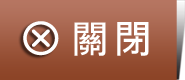 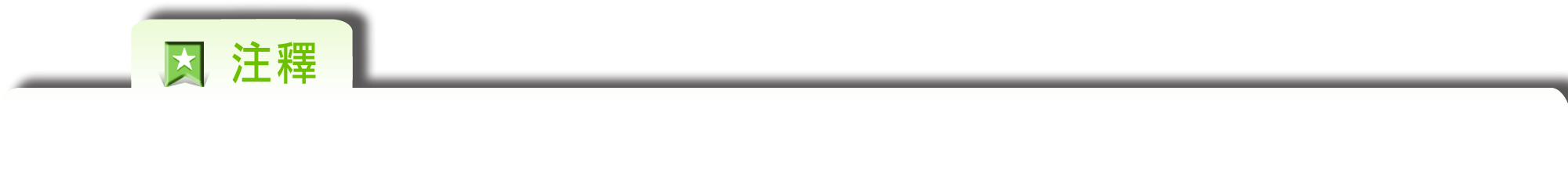 58.夙夜憂嘆：從早到晚憂思感嘆。
59.不效：不能成功。效，此處作動詞用，指成功。
60.五月渡瀘：蜀漢後主建興元年（西元二二三年），雲南境內
   發生叛亂。三年春，諸葛亮率軍南征，五月渡瀘，平定亂
   事。瀘，即瀘水，雅礱江的下游。
61.不毛：即「不毛之地」。原指草木不生的地方，此指蠻荒地
   區。毛，草木、農作物。
62.庶竭駑鈍：希望能竭盡自己平庸低劣的能力。庶，即「庶
   幾」，希望。駑鈍，即「駑鈍之才」，自謙才能低劣。駑，
   音ㄋㄨˊ，劣馬。鈍，刀不鋒利。
63.攘除姦凶：消滅奸惡之徒，此指消滅曹魏。攘，音ㄖㄤˊ，
   排除、消滅。
64.舊都：指東漢首都洛陽。
65.斟酌損益：衡量事理，而予以革除或興辦。斟酌，音ㄓㄣ 
   ㄓㄨㄛˊ，衡量考慮，以定取捨。損，減少、革除。益，增
   加、興辦。
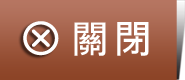 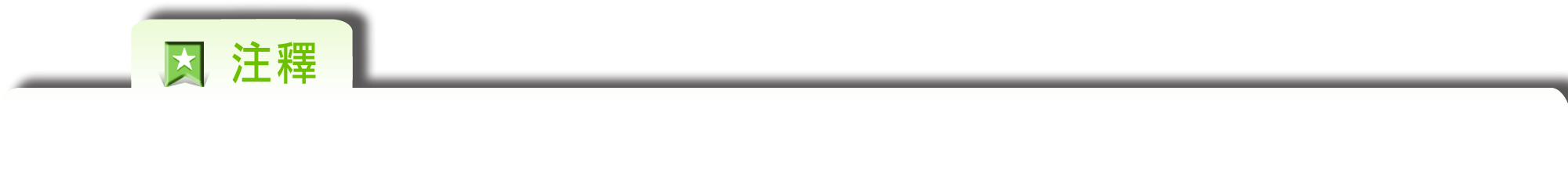 66.討賊興復之效：討伐奸賊、興復漢室的任務。效，功效，引申為任務。
67.若無興德之言：倘若沒有增進德政、德行的嘉言。
68.以彰其咎：用來表明他們的過失。咎，音ㄐㄧㄡˋ。
69.自課：自我省察。
70.諮諏善道：探求治國的良方。諮諏，音ㄗ ㄗㄡ，同義複詞，詢問。
71.雅言：正直的言論。雅，正。
72.先帝遺詔：《三國志‧蜀書‧先主傳》裴《注》引《諸葛亮集》，載先帝臨終誡劉禪云：「勉之！勉之！勿以惡小而為之，勿以善小而不為。惟賢惟德，能服於人。」
73.涕泣：流淚。
74.不知所云：不知所言為何，表示感慨至極。
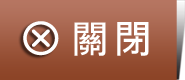